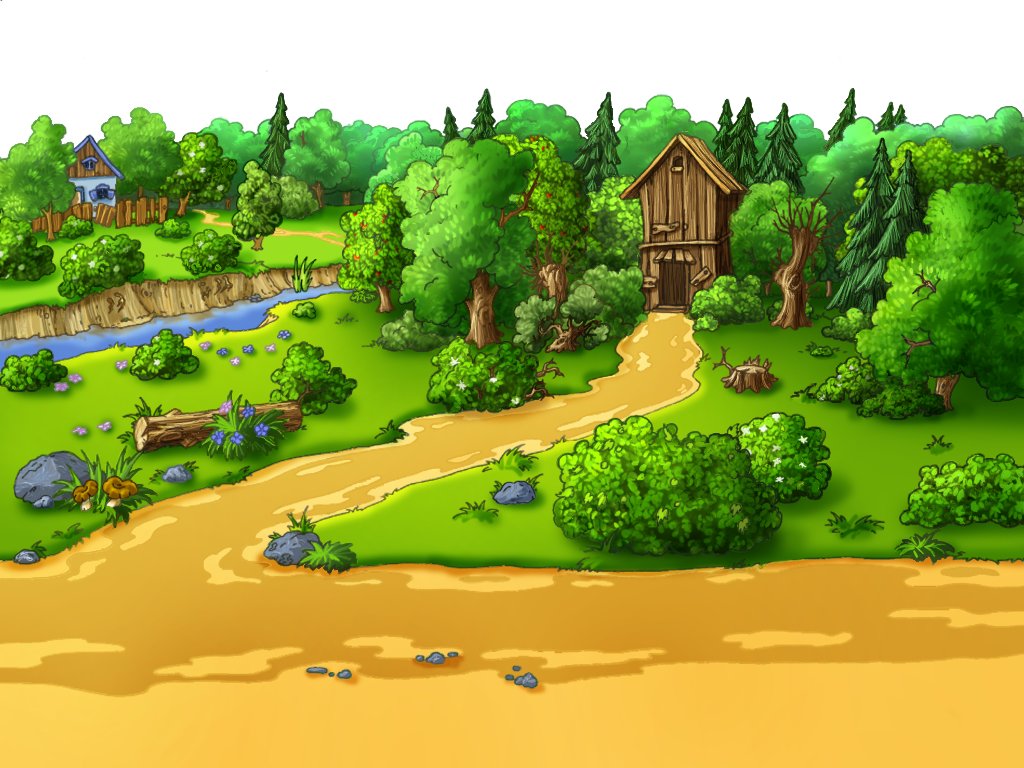 Использование сказкотерапии в работе с детьми 
дошкольного возраста
«Сказка - ложь, да в ней намек – 
Добрым молодцам урок»
Сказка - это один из первых видов художественного творчества, с
которым знакомится ребенок. Наверное, нет ни одного малыша,
который был бы равнодушен к сказке. 
Ведь сказки полны народной мудрости, они помогают научиться
слушать другого человека, учат видеть добро и зло. Сказка помогает
ребенку учиться справляться с трудностями и учит находить разные 
способы   выхода из затруднительных положений. 
Вовремя рассказанная сказка может помочь малышу решить свою
детскую проблему, обрести уверенность в себе, излечить детские страхи.
В конце концов, сказки могут направить энергию ребенка в правильное
русло - русло самопознания и безграничного творчества.
 
«Сказки могут помочь воспитать ум, дать ключи для того,
чтобы  войти   в действительность новыми путями, может
помочь ребёнку узнать мир  и одарить его воображение»
                                                                                     Д. Родари
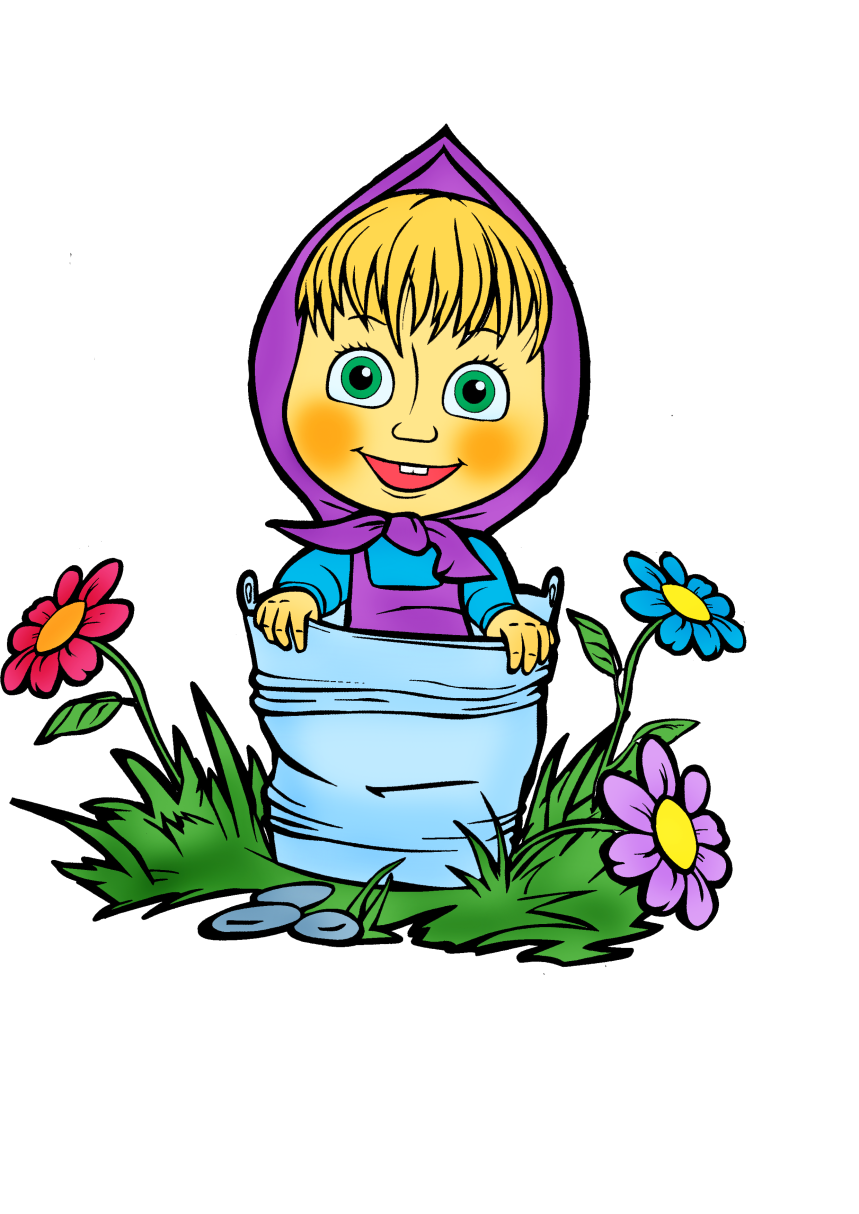 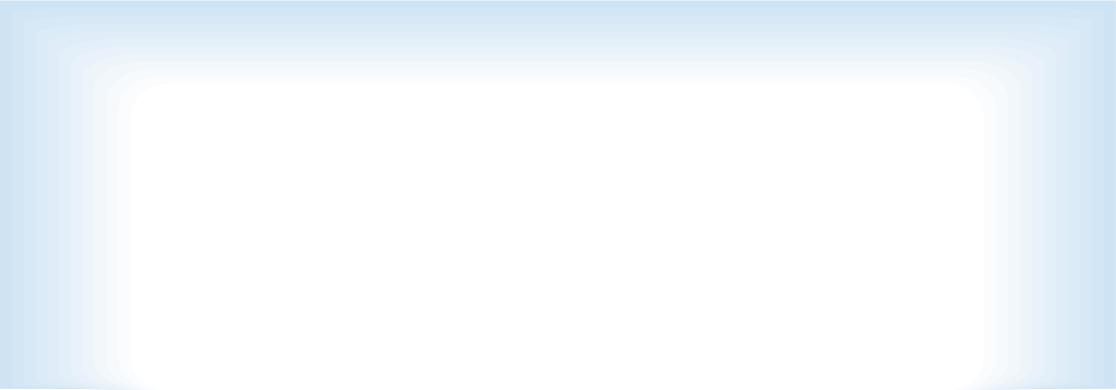 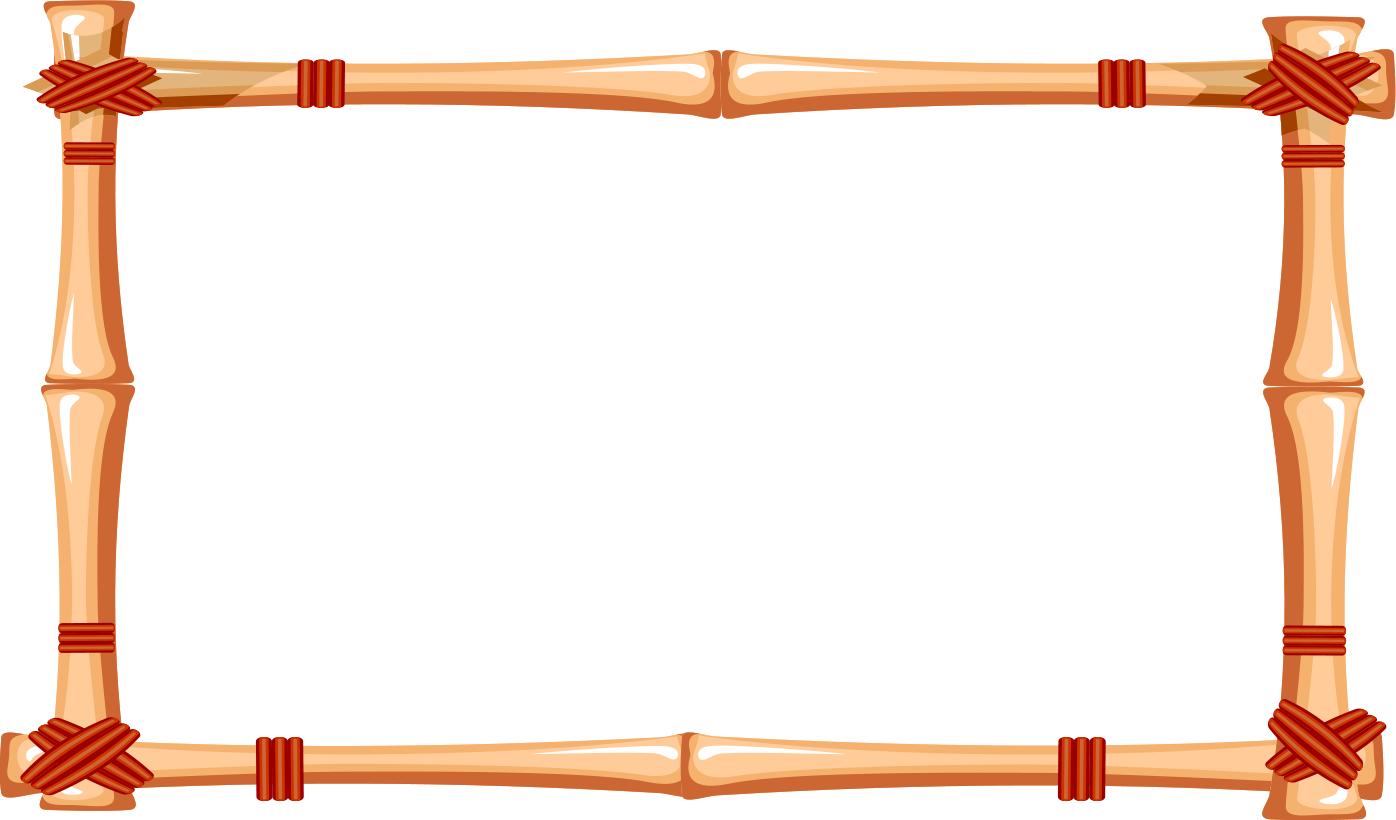 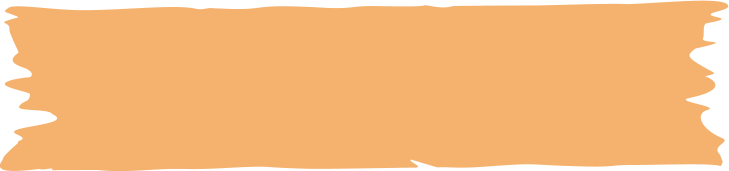 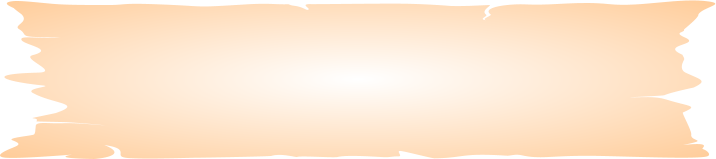 Сказкотерапия
Сказкотерапия – один из видов  здоровьесберегающих технологий.
Является инновационным методом в работе с детьми, который, позволяет
мягко и ненавязчиво воздействовать на ребенка при помощи сказки, решая
при этом самые разные задачи. Сказка  является наиболее эффективным 
и проверенным способом и  средством воспитания и обучения  детей, а также
одним  из эффективных методов работы с детьми, испытывающими те или
 иные эмоциональные и поведенческие затруднения. 
В каких случаях уместно “лечение сказкой”? Оно необходимо, если у
ребёнка наблюдаются эмоционально-личностные и поведенческие
проблемы: агрессивность, тревожность, страхи, капризность, застенчивость
 и неуверенность в себе. 
Сказка  позволяет ребенку актуализировать,  осознать свои проблемы, и
увидеть различные пути   их решения.
Виды  сказок (классификация   Зинкевич  - Евстигнеевой):
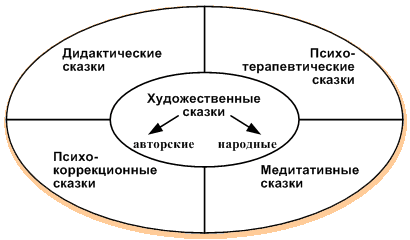 Художественные    сказки
Художественные  сказки делятся на народные   и авторские. 

    Народные  сказки  способствуют  воспитанию нравственных и эстетических чувств: взаимопомощи, поддержки, сопереживания, сочувствия, долга, ответственности и др. Так, в сказке «Репка» ярко отражается  то, что помощь и поддержка других людей
     позволяют достигнуть цели, которая не по силам одному
     человеку. 
     Главная  мысль сказки «Маша и медведь - из любой трудной ситуации всегда можно найти выход, главное не сила, а смекалка.
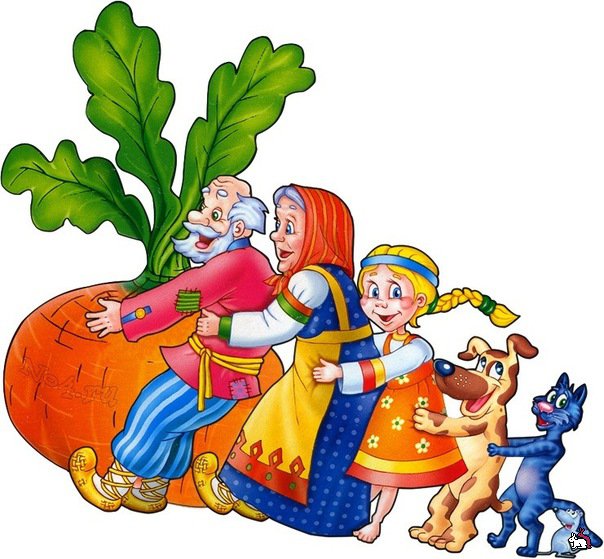 Дидактические  сказки
Дидактические сказки используются для преподнесения детям новых для них знаний учебного характера. В этих сказках абстрактные для ребёнка символы: буквы, цифры, звуки  становятся одушевлёнными   и повествуют о новых для  ребёнка  понятиях. Учебно-познавательный материал, преподнесенный в контексте сказки  легче воспринимается ребенком, а значит, процесс обучения становится более эффективным.
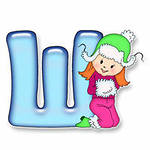 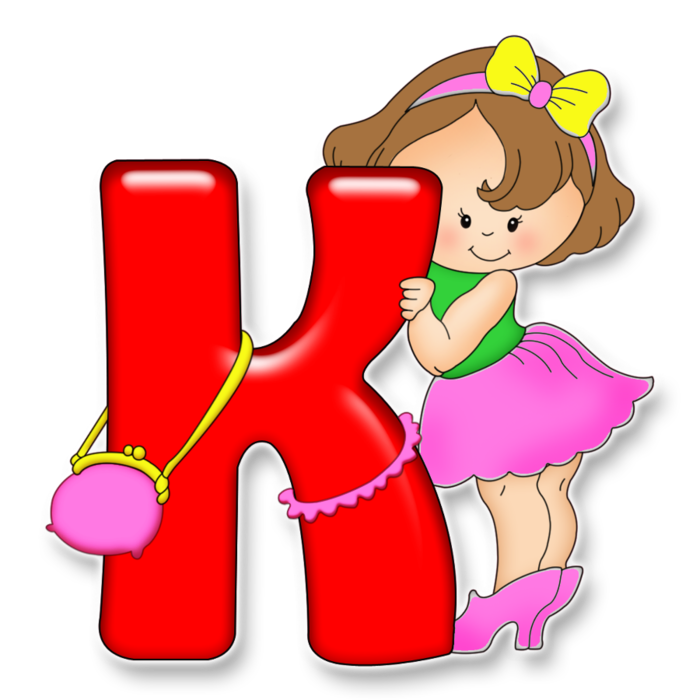 Диагностические   сказки
Диагностические сказки позволяют определить наличие
проблемы у ребёнка, а также определить его характер  и
отношение к тому, что его окружает. Например, если ребёнок 
отдает предпочтение сказкам, где главным героем является зайка-
трусишка, то можно предположить, что он сам достаточно
застенчивый, с повышенным  уровнем  тревожности.
Диагностическая сказка может способствовать выявлению
состояния ребенка, о которых он не хочет или не может говорить
вслух.
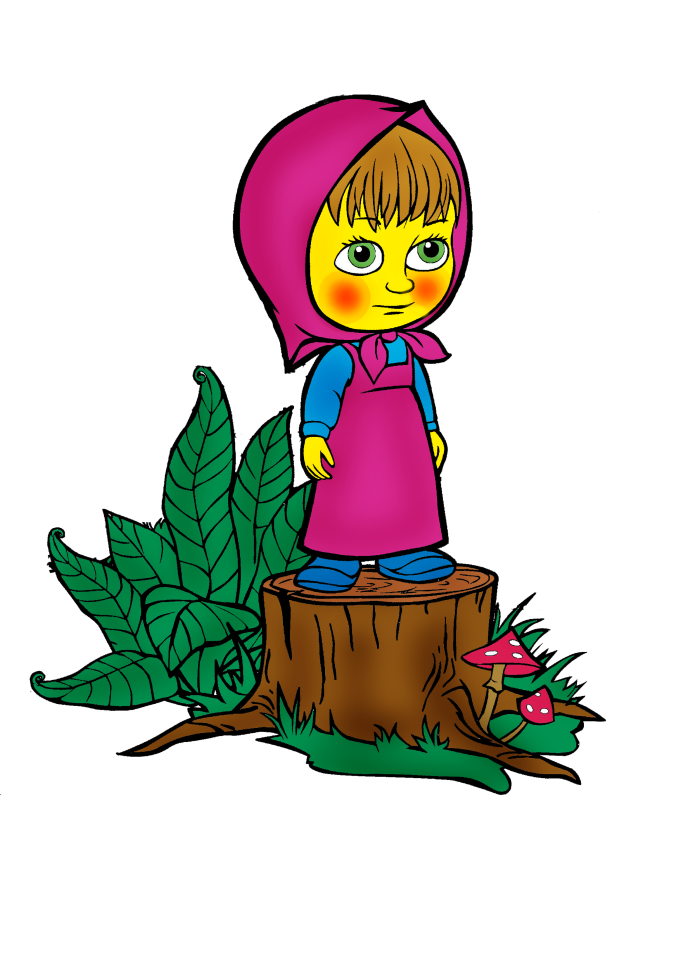 Психокоррекционные     сказки
Психокоррекционные сказки помогают взрослому мягко влиять на
поведение ребенка, «замещая» неэффективный  стиль поведения на
более продуктивный и объясняя ребенку смысл происходящего, то
есть ненавязчиво в сказочно-волшебной форме предлагается ребенку
положительный пример поведения, и нет ничего удивительного, что
ребенок будет вести себя так же, как и сказочный герой. Он будет
стремиться пользоваться примером положительного героя в борьбе
со своими страхами и  проблемами.
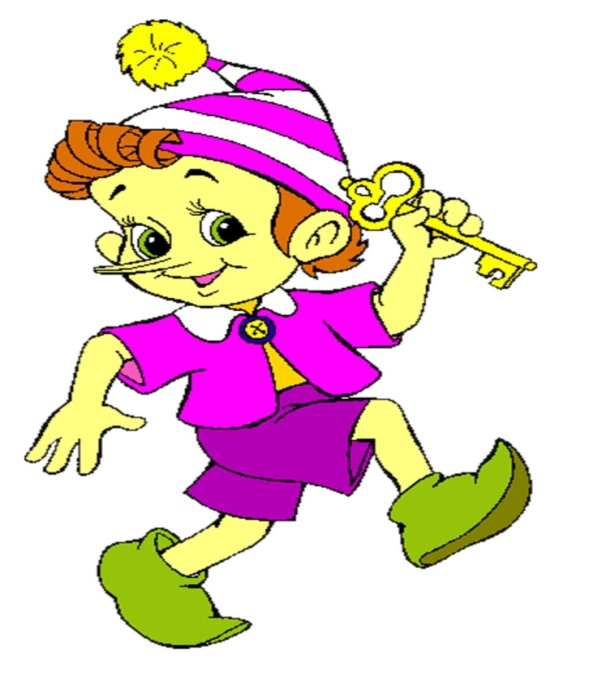 Медитативные  сказки
Медитативные сказки активизируют положительные эмоции детей,
учат позитивному настрою. Особенностью этих сказок является
отсутствие отрицательных героев и конфликтных  ситуаций. 
Медитативные   сказки  рассказываются под специальную музыку,
способствующую расслаблению. Такие сказки успокаивают,
вызывают положительные эмоции, настраивают на гармонию с
самим собой и  окружающими, внушают уверенность в себе, создают 
атмосферу позитива, спокойствия, комфорта, расслабления, снимают 
напряжения и возбуждения. 
Характер этих сказок – путешествие. Принцип построения сказки
прост:  30-40 секунд звучит спокойная музыка. Ребенок делает
глубокий вдох и выдох. Педагог говорит: «Сейчас мы с вами
отправляемся в путешествие в прекрасную сказочную страну...»
или «в  волшебный  лес…»
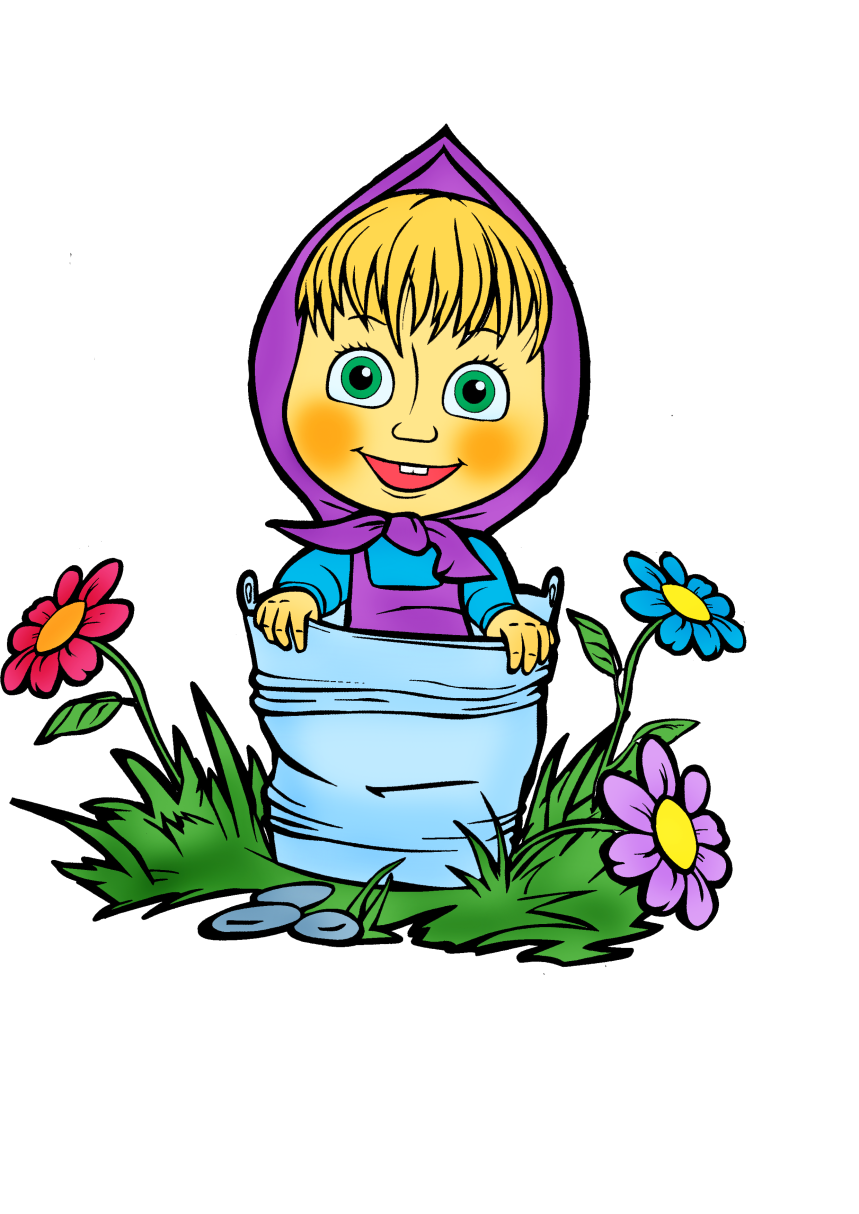 У каждой группы сказок есть своя возрастная детская аудитория.
Детям 3—5 лет наиболее понятны и близки сказки о животных и
сказки о взаимодействии людей и животных. В этом возрасте дети
часто идентифицируют себя с животными, легко перевоплощаются в
них, копируя их манеру поведения.
Начиная с 5 лет, ребенок идентифицирует себя преимуществен но
человеческими персонажами: принцами, царевнами, солдатами и 
ему нравятся сказки о людях, потому что в этих историях
содержится рассказ о том, как человек познает мир.
Методом  сказкотерапии  можно работать с малышами от 3-х лет. 
Зинкевич – Евстигнеева читает, что сказку, как лекарство, можно 
применять с 4-х летнего возраста, потому, что результативным
средством воздействия сказкотерапия становится только тогда,
когда человек четко осознает отличие сказки и выдумки от жизни и
реальности. А у ребенка это осознание начинается как раз на рубеже
4-х лет.
Приёмы  работы  со сказкой:
Чтение  сказки  и её анализ
Цель — осознание, интерпретация того, что стоит за каждой
сказочной ситуацией, за конструкцией сюжета, за поведением героев. 
После прослушивания детьми сказки им задается ряд вопросов:
О чём сказка?
Что запомнилось больше всего?
Какие герои запомнились? Почему?
Что случилось с тем или иным персонажем?
Какие чувства возникали во время чтения? В какие моменты было радостно? В какие грустно? Было ли жалко кого-нибудь?
Какие чувства, какое настроение после сказки?
Случается ли такое в жизни, по-настоящему?
Случались ли у тебя похожие ситуации?
Чему мы можем научиться у этой сказки?
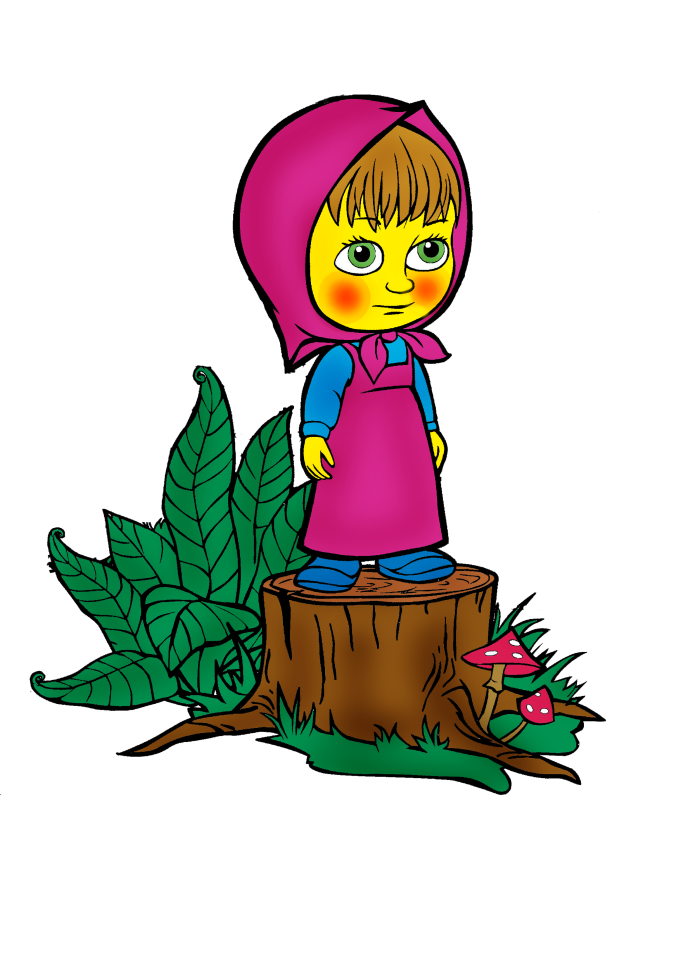 Приёмы  работы  со сказкой:
Рассказывание сказок:
Рассказывание сказки  от первого  или  третьего  лица. 
     Можно предложить ребенку рассказать сказку от имени других  действующих лиц, участвующих или не участвующих в сказке. Например, как сказку о Колобке рассказала бы Лиса, Баба-Яга или Василиса Премудрая. «Давайте попробуем рассказать историю Колобка глазами Бабы-Яги, Лисы, Василисы Премудрой или  пенька, на котором сидел Колобок».
 Групповое рассказывание сказок. Каждый  из группы детей по очереди 
      рассказывает маленький кусочек известной всем сказки.
Рассказывание известной сказки и придумывание к ней продолжения. 
Групповое придумывание сказки. Первый ребенок  говорит первую фразу: «В   некотором царстве, в некотором государстве…», следующий ребенок присоединяет  к сказочной фразе одну или две фразы и т.д. Этот прием помогает развивать  произвольную память; фантазию и воображение; умение выражать свои мысли; умение слушать.
Приёмы  работы  со сказкой:
Проигрывание эпизодов сказки, драматизация
Проигрывание эпизодов дает возможность ребенку почувствовать некоторые
эмоционально значимые ситуации и проиграть эмоции, проигрывание сказки в
ролях. Ребенок интуитивно выбирает для себя "исцеляющую" роль. И здесь надо
отдавать роль сценариста самому ребенку, тогда проблемные моменты точно
будут проиграны.
Постановка сказок с помощью кукол
Работая с куклой, ребенок видит, что каждое его действие немедленно отражается 
на поведении куклы. Это помогает ему самостоятельно корректировать свои 
движения и делать поведение куклы максимально выразительным. Работа с 
куклами позволяет совершенствовать и проявлять через куклу те эмоции, которые 
обычно ребенок по каким-то причинам не может себе позволить проявить.
Рисование по мотивам сказки
-     рисунок наиболее значимого для ребенка отрывка;
любимого сказочного героя, 
сказочной страны
Рисуя или работая с различными материалами ребенок воплощает все, что его волнует, чувства и мысли, освобождаясь от тревоги или 
      другого чувства, которое беспокоило.
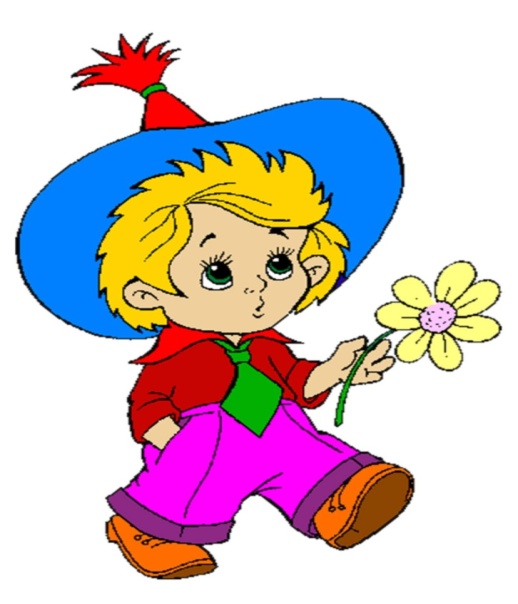 Структура   сказкотерапевтического занятия   содержит:
Ритуал «входа в сказку» (настрой на совместную работу).
Например, передача волшебного  клубочка по кругу, проход через волшебный обруч,
ритуальная присказка: «Добрая волшебница в гости пригласила, двери в сказку нам тихонько
приоткрыла». "Сказка в гости к нам пришла, нам встречать ее пора!" 
Основную часть, где педагог  рассказывает детям новую сказку, использует
разнообразные   приемы работы со сказкой (обсуждение, вопросы к детям, инсценирование 
сказки, рисование сказки)  Педагог обсуждает и анализирует вместе с детьми, в каких
ситуациях их жизни  они могут использовать тот опыт, что приобрели  сегодня.
Резюмирование
Обобщить приобретенный опыт связать его с уже имеющимся  опытом. Воспитатель
подводит итоги занятия. Четко проговаривает последовательность происходившего на
занятиях, отмечает отдельных детей за их заслуги, подчеркивает значимость
приобретенного опыта, проговаривает конкретные ситуации реальной жизни, в
которых дети могут использовать опыт, что приобрели  сегодня.
Ритуал «выхода из сказки».   Дети, стоя в кругу, проговаривают: «Мы берём с 
собой  всё важное, что было сегодня с нами, всё, чему мы  научились».
Сочинение сказокДля того чтобы сказка или история обрела силу и оказала помощь, необходимо, чтобы сказочный сюжет должен разворачиваться в определенной последовательности:
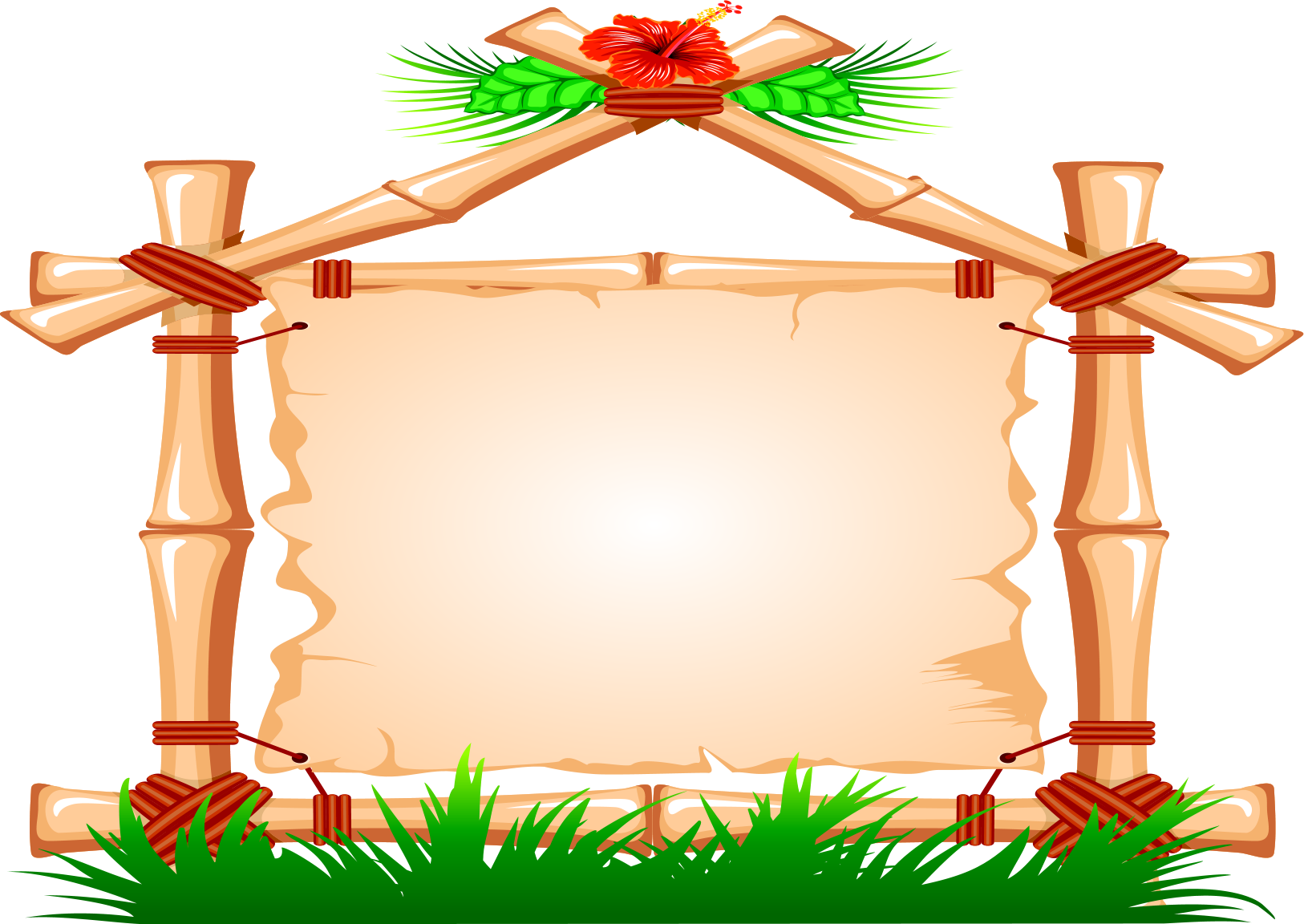 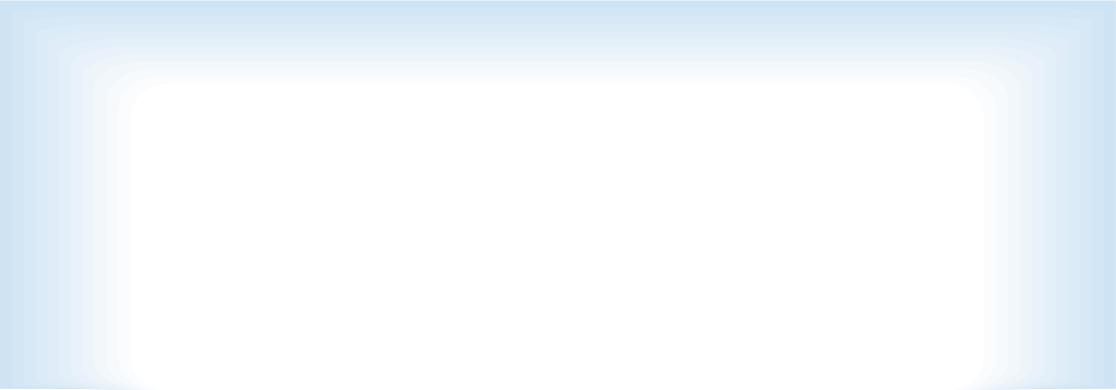 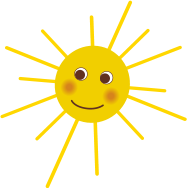 Попадая в сказку, дети легко воспринимают «сказочные законы» - нормы и правила поведения.
Эмоционально разряжаясь, сбрасывая зажимы, «отыгрывая» глубоко спрятанные в подсознании страх, беспокойство, агрессию или чувство вины, дети становятся мягче, добрее, увереннее в себе, восприимчивее к людям и окружающему миру. 
Сказкотерапия один из самых эффективных видов педагогических
здоровьесберегающих технологий, в процессе которого задействованы все компоненты здоровья детей.
Начав использовать в своей работе методы сказкотерапии, нужно помнить - результатов от лечения сказкой не стоит ждать сразу, но что они будут – несомненно. Ведь труд, терпение и доброта, как и в любой сказке, обязательно будут вознаграждены.
Попробуйте! Уверена, что этот прием понравится вашим воспитанникам и поможет Вам в работе!